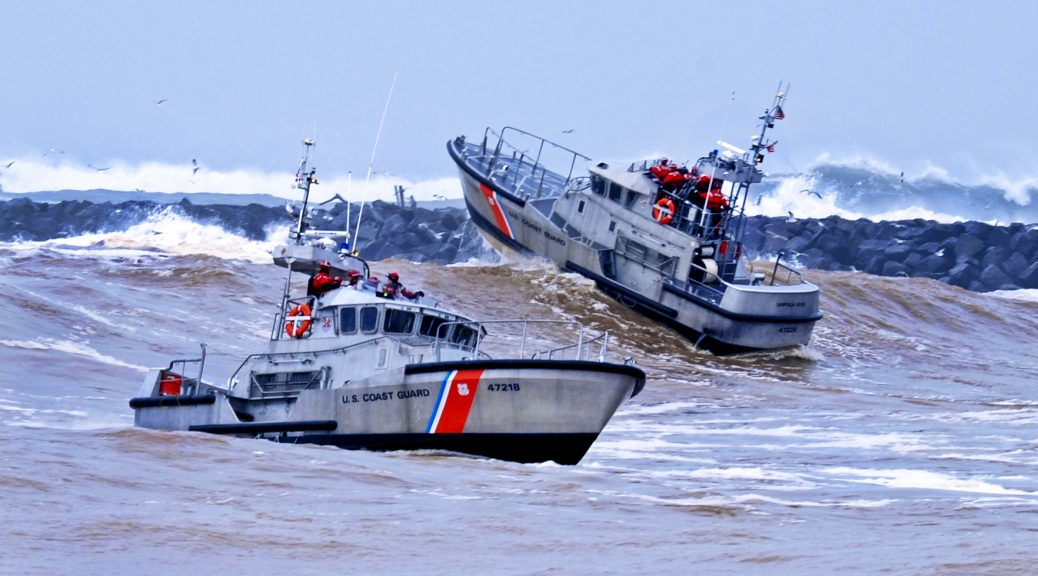 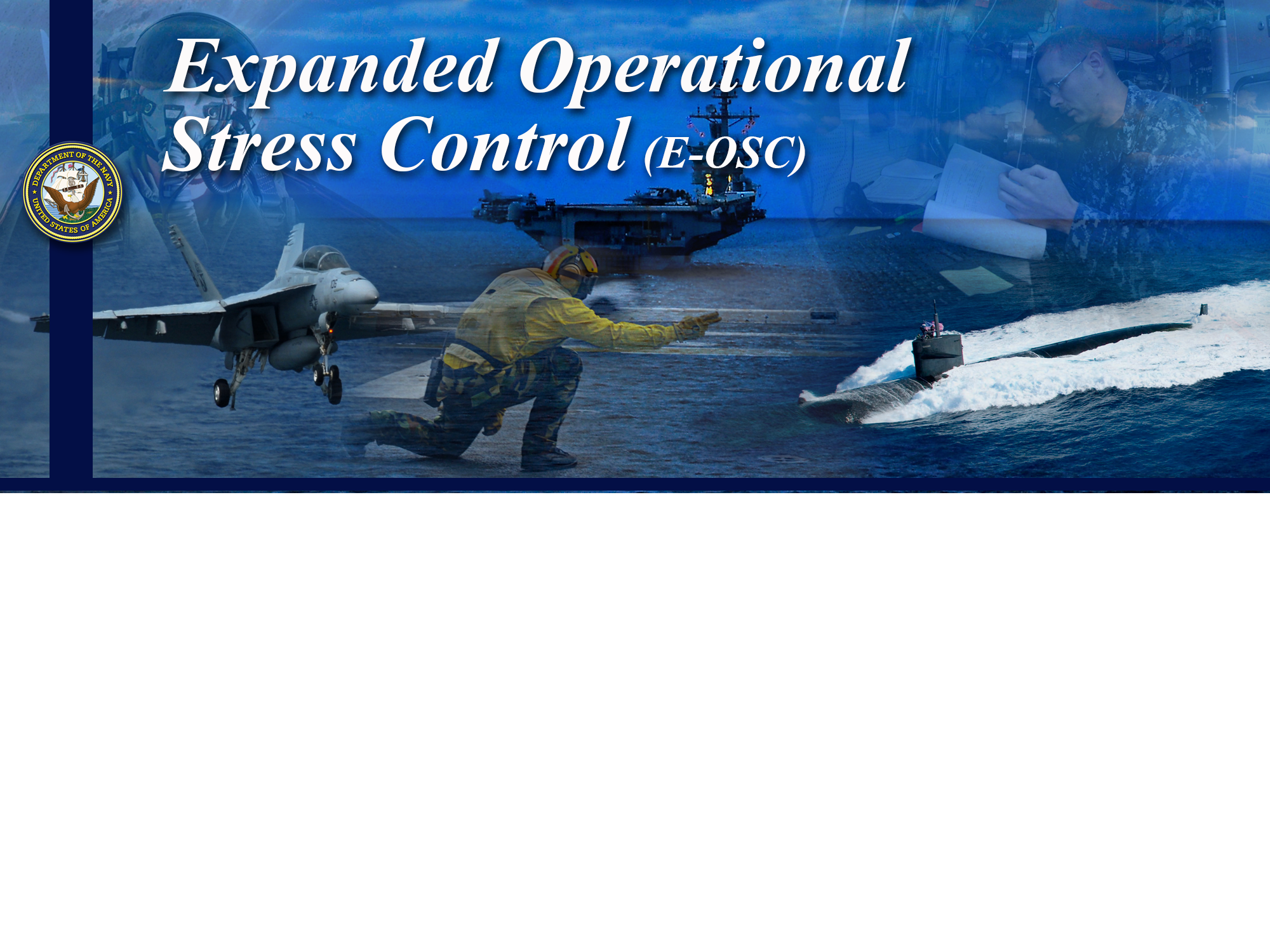 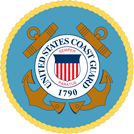 Mindfulness7-16-23 JGR
[Speaker Notes: Mindfulness

Discussion Questions: 
-What comes to mind when you hear the term mindfulness? 
-What does running on auto-pilot mean to you?]
Coast Guard Operational 
                           Stress Control (CG-0SC )
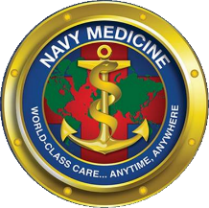 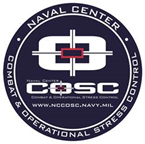 Learning Objectives
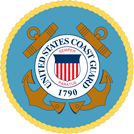 DEFINE and EXPLAIN mindfulness

IDENTIFY and DISCUSS the benefits to practicing mindfulness

DEFINE and EXPLAIN formal and informal mindfulness practices

PERFORM mindfulness meditation and integrated mindfulness practices

DEFINE and EXPLAIN relaxation experientials

PERFORM relaxation experientials

EXPLAIN where you can find additional mindfulness and relaxation resources
[Speaker Notes: Learning Objectives 

DEFINE and EXPLAIN mindfulness

IDENTIFY and DISCUSS the benefits to practicing mindfulness

DEFINE and EXPLAIN formal and informal mindfulness practices

PERFORM mindfulness meditation and integrated mindfulness practices

DEFINE and EXPLAIN relaxation experientials

PERFORM relaxation experientials

EXPLAIN where you can find additional mindfulness and relaxation resources]
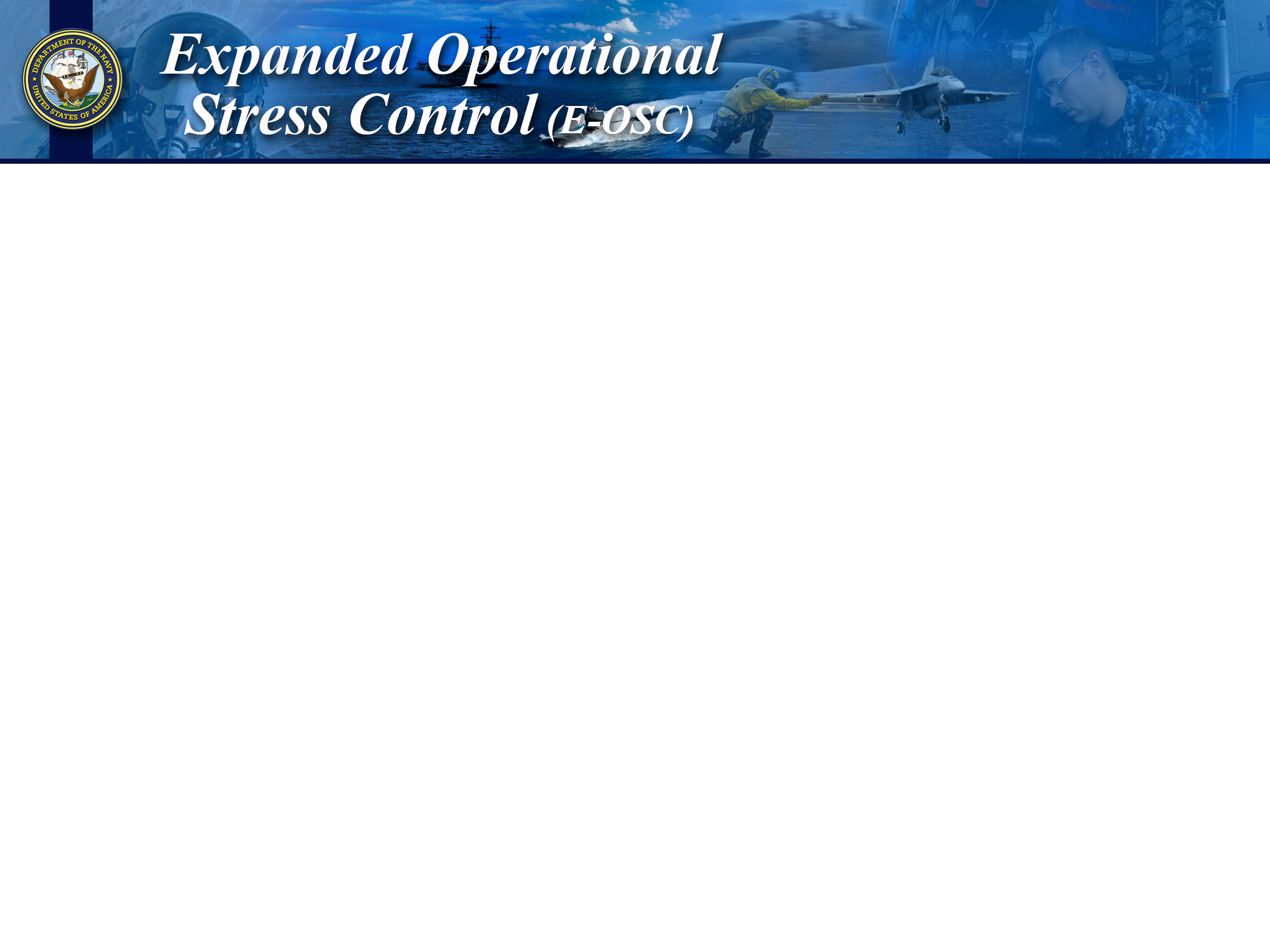 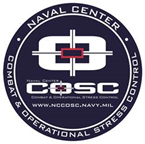 What is Mindfulness?
Coast Guard Operational 
                  Stress Control (CG-0SC )
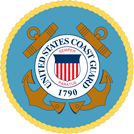 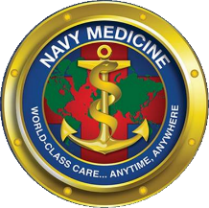 Paying attention to present moment experience
Internal: thoughts, emotions, bodily sensations
External: the world around you (sights, sounds, smells)

An accepting or non-judgmental attitude toward the present moment

Mental training: mindfulness is a skill, and – like any skill – it takes practice.
[Speaker Notes: What is Mindfulness?


Paying attention to present moment experience 
The quality of attention that arises when mindful could be compared to shifting form regular tv to high def – or from normal headphones to noise canceling – the program or music are the same – but you experience them with greater clarity and sharpness.
Mindfulness often starts with the intention to be present.  You will likely need to exert a gentle effort to gather your attention and hold it in this moment without letting it wander off.
The point of mindfulness is to be here now; fully aware of what is happening; alert to all of your senses. This is in contrast to being zoned out or lost in memories of the past and plans for the future. 

An accepting or non-judgmental attitude toward the present
No matter what is happening in the moment (pleasant / unpleasant / neutral), there is a certain attitude or quality of attention that we bring to the moment.  Willing to pay attention rather than repress, flee or numb.  Other adjectives describing this way of being could include acceptance, equanimity, kindness and curiosity. 
Allow your experiences to be what they are

Mental training: mindfulness is a skill, and – like any skill – it takes practice.]
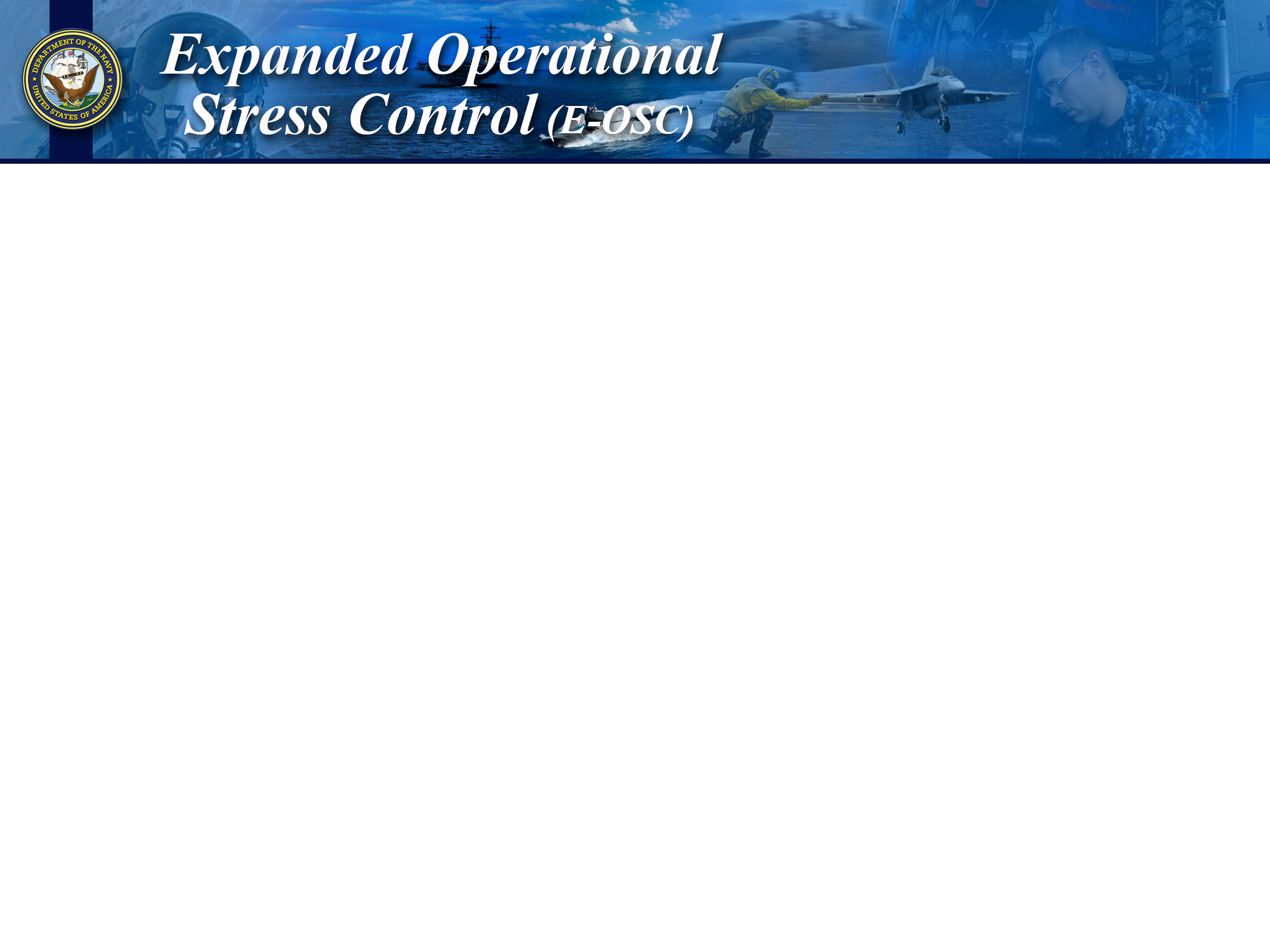 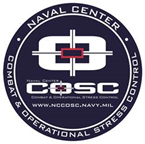 Mindfulness is not…
Coast Guard Operational 
                  Stress Control (CG-0SC )
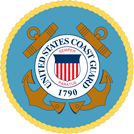 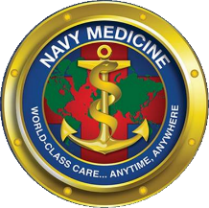 A religion
Mindfulness is a secular practice and can be practiced without any set of beliefs

An intellectual concept
A conceptual understanding of mindfulness is valuable to the degree that it guides and motivates actual practice. 

Stopping thoughts or emotions
The brain pumps thoughts like the heart pumps blood. Mindfulness is about seeing thoughts more clearly and changing your relationship to the thoughts.

A relaxation or breathing technique
Making peace with difficulty may not feel relaxing, but it will allow for more grounded responses.
[Speaker Notes: What is Mindfulness?

There are some misconceptions around mindfulness that are worth addressing from the start:

A religion – when we talk about mindfulness meditation, we’re talking about a secular practice.  There is no dogma or beliefs required to experience the benefits and it can therefore be practiced without conflict by anyone. 

An intellectual concept: Knowing about mindfulness is not the same thing as being mindful. Reading books about the neuroscience of mindfulness will make you no more present than reading exercise physiology will make you fit. The science of mindfulness is valuable to the degree that it guides and motivates actual practice.

Stopping thoughts – the brain pumps thoughts like the heart pumps blood.  Trying not to think will only make the thoughts louder. Mindfulness is about seeing thoughts more clearly and changing your relationship to the thoughts.  Rather than seeing your thoughts as true and urgent, you can start to observe thoughts as objects that come and go.  Some are useful and some are not.  When thoughts are seen in this way, they lose power and are easier to act upon or let go of. 

Relaxation technique – it’s likely that as your mindfulness practice deepens, you’ll have easier access to relaxation and ease; however, you can also be mindful in the midst of anxiety, injury, stress, and feeling overwhelmed. Making peace with difficulty may not feel relaxing per se, but will allow for more grounded responses]
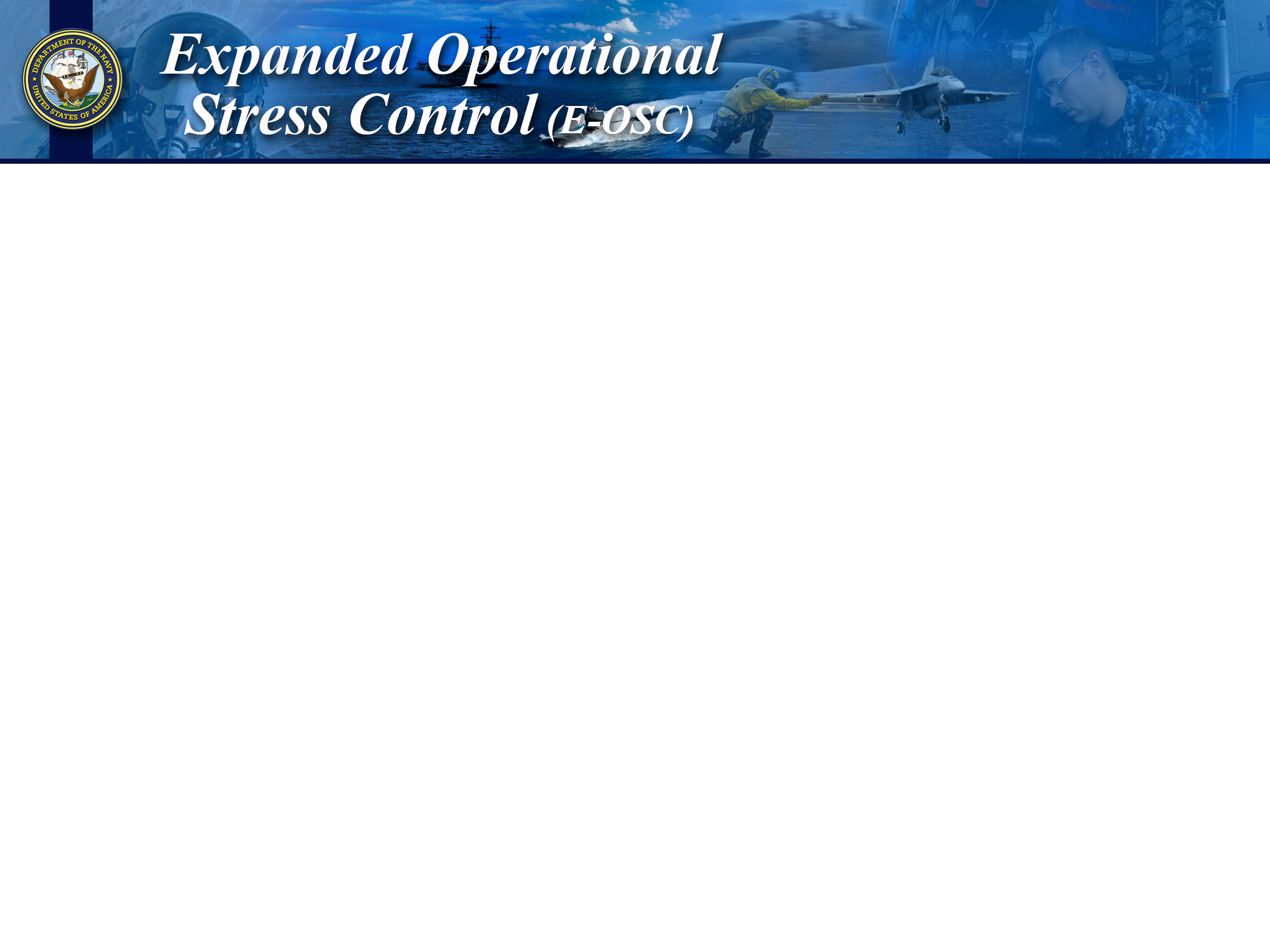 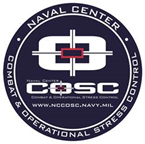 Benefits of Practicing Mindfulness
Coast Guard Operational 
                 Stress Control (CG-0SC )
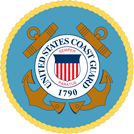 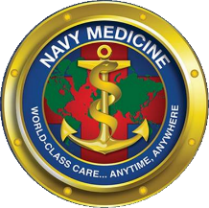 [Speaker Notes: Benefits to Practicing Mindfulness 

Mindfulness helps you to “rewire” and develop stronger pathways to areas of the brain responsible for “higher-order functions” including attention, reasoning, planning, problem-solving, and emotion regulation. Mindfulness is not the brain at rest, it is the brain focused. Current scientific studies suggest a myriad of benefits from mindfulness practice:

Recognize stress before it becomes a problem 
Improve your ability to handle stress, remain calm under pressure, regain and maintain focus
Help you relax and/or fall asleep
Improve performance
Improve concentration, focus & memory
ACT instead of REACT
Promote physical health 
Manage pain 
Decrease suffering 
Increase happiness

That said, it is important to be very upfront that, while mindfulness is a very good tool, there are times when it is not the right tool.

Though mindfulness can be a powerful tool to support the healing and recovery of individuals with traumatic stress, for some, it may cause an exacerbation of current or past unresolved symptoms. 

By inviting people to pay attention to their internal world, they may come in contact with traumatic stimuli – thoughts, images, memories, and physical sensations – that relate to the traumatic event. Mindfulness could be contraindicated at the current time until individual has first received evidence-based treatment. This is relevant personally in the context of potentially beginning a meditation practice and when thinking about recommending mindfulness as a tool to others. 

That’s about all we’re going say about mindfulness and trauma, since this is not a mindfulness and trauma class, but a discussion of mindfulness and stress – let’s move to a video that does a great job summarizing the benefits of mindfulness practice and how to actually practice]
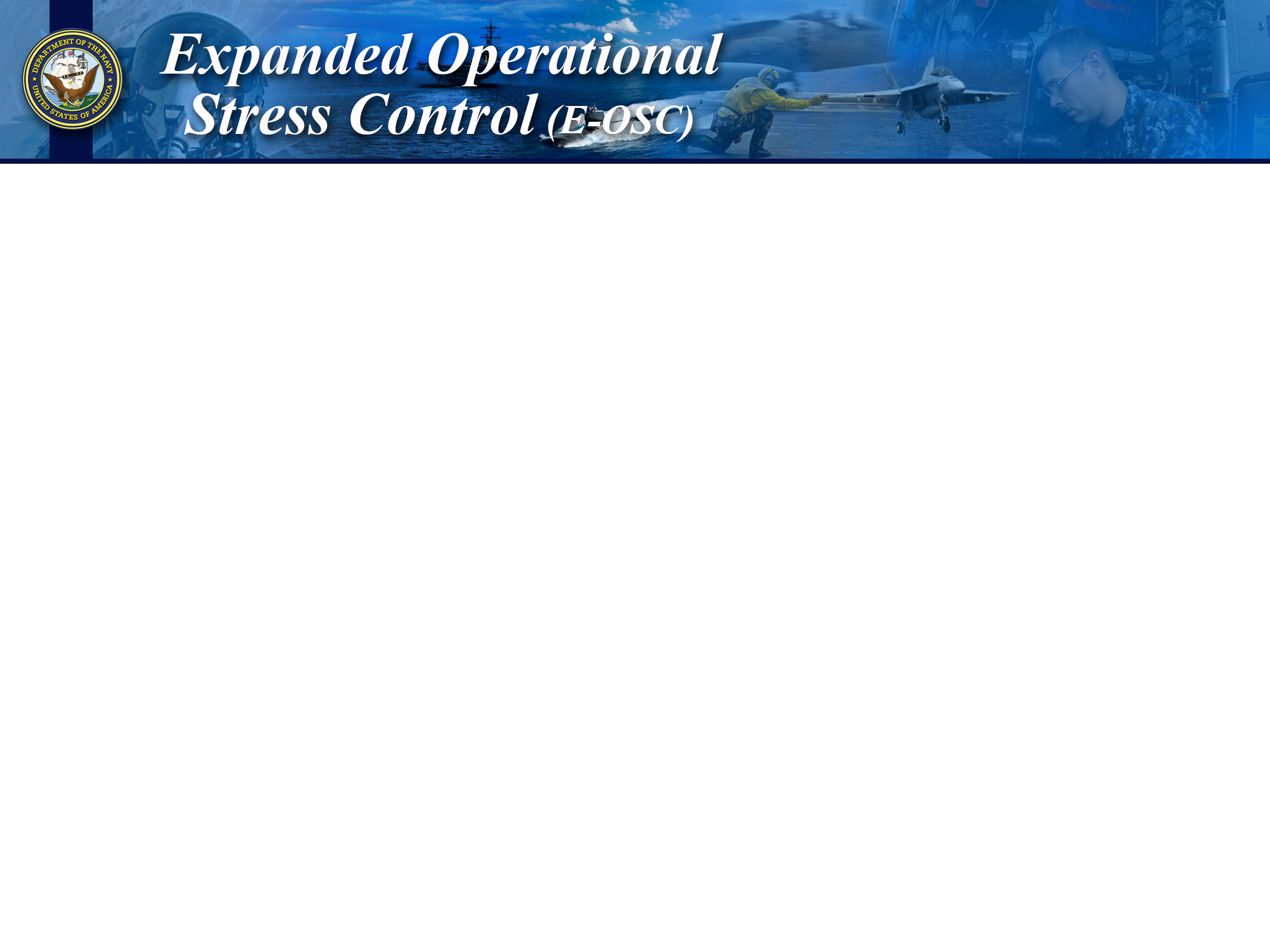 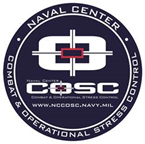 Video: Meditation 101
Coast Guard Operational 
                  Stress Control (CG-0SC )
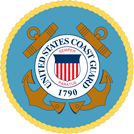 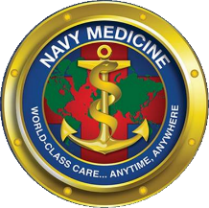 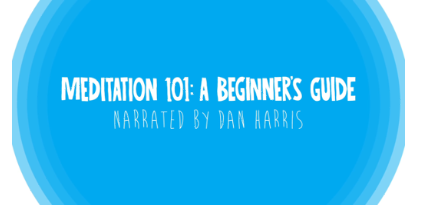 [Speaker Notes: Video: Meditation 101

Title: Meditation 101: A Beginner's Guide
Description: An overview of the basic techniques of meditation while addressing biases that prevent people from practicing meditation
Source: Happify Health inc.
Link: https://www.youtube.com/watch?v=o-kMJBWk9E0
Time Allotted: 2 minutes

Discussion Questions:
-What are your thoughts on this video?
-What do you think will be the hardest part of learning to meditate?

Now let’s take a little bit of time to actually practice the skill of meditation – to train our minds.]
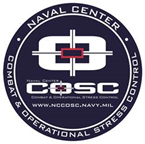 Coast Guard Operational 
                      Stress Control (CG-0SC )
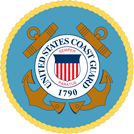 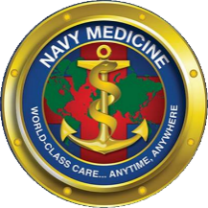 Meditation: Body Scan
[Speaker Notes: Experiential: Recalibration

The goal of this exercise is to practice orienting attention to what is going on inside the body with a sense of curiosity and without judgement or agenda.  

Directions: 
Introduce the concept of training focused attention through the practice of body scan. 

Time Allotted: 5-10 minutes

Script: If you would like to use the script while you guide the body scan, please feel free to do so. We strongly recommend practicing along with your guidance (doing the things that you are instructing your students to do at the same time) to help with pacing and tone.  
 
Finding a comfortable seat and bringing attention to the feeling of the body sitting, the feet on the floor, legs on the chair.
 
Closing your eyes or lowering your gaze
 
Now, bringing attention to the whole body sitting. Curiously, nonjudgmentally noticing what is present without trying to change it. 
 
Now shifting your awareness to your feet– noticing the raw sensory data entering awareness from the feet. Pressure from the floor, tingling, numbness
 
Moving to your lower legs 
 
Sliding attention up to the knees, noticing any tightness, or ease
 
Now attending to your upper legs. Noticing the pressure of the chair, the touch of clothes, being aware of the difference between experiencing sensations and thinking about the legs. And if you find yourself lost in thoughts about the legs or anything else for that matter, gently bringing your attention back to the sensations present in the legs.  
  
Shifting the spotlight of attention to the low back. Noticing and welcoming any discomfort, without immediately trying to change it.
 
Bringing awareness to sensations in your upper back: tightness, ease,
 
Wrapping around to the abdomen: noticing the movement of the breath, digestion, hunger, whatever else might be occurring now
 
Up to your chest 
 
Shifting your attention to your hands
 
Forearms
 
Your elbows
 
And moving to upper arms
 
Moving to the neck, noticing any tension without immediately trying to change it 
 
Bringing awareness to the face, noticing any places where you may be holding tension and noticing what happens when you bring awareness to this tension.
 
And shifting to the back of the head, noticing any sensations present, 
 
The top of the head.
 
Resting attention broadly on the body as a whole. Noticing the whatever is present.
 
Taking one deeper than normal in breath, and on the exhale opening the eyes or raising the gaze and orienting to the room around you. Taking a moment to thank yourself for giving this practice a try. Nice work. 


Discussion Questions: 
What was it like to pay attention to your body in this way?
What do you notice that is different now than before you started?]
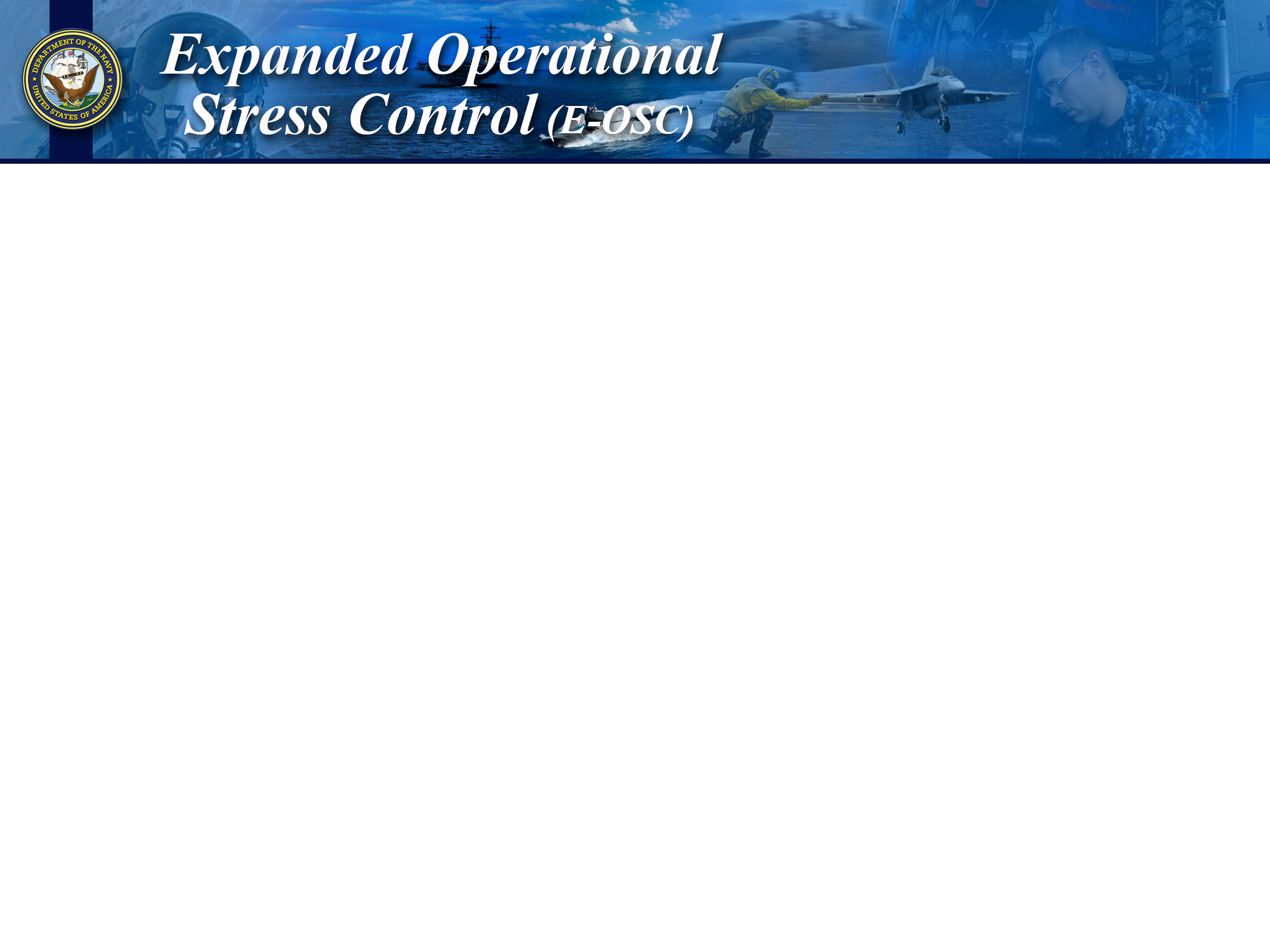 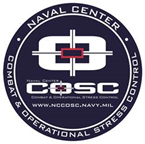 Mindfulness Experientials
Coast Guard Operational 
                    Stress Control (CG-0SC )
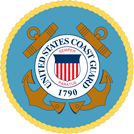 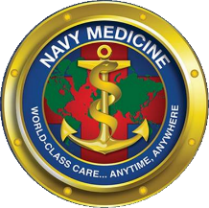 Formal Practice: Meditation
Body Scan
Awareness of Breath
Mindful movement (e.g. Yoga, Tai Chi, Qigong) 

Informal Practice: Operationalized Mindfulness
S.T.O.P. – Stop, Take a deep breath, Observe, Proceed
R.A.I.N. – Recognize, Allow, Investigate, Nurture
Pause during transitions
Redlight meditation
[Speaker Notes: Mindfulness Experientials

Instructor Note: 

Here are some examples of mindfulness experientials that we will be discussing and practicing throughout this training. 

Formal Practice: Meditation – Meditation is like going to the gym for your brain. Meditation formally trains mindfulness.
Body Scan
Awareness of Breath
Mindful movement

Informal Practice: Operationalized mindfulness practices are ways to drop in moments of mindfulness across your day. To apply and strengthen the skill of mindfulness that is trained in formal meditation.
S.T.O.P. – Stop, Take a deep breath, Observe, Proceed
R.A.I.N. – Recognize, Allow, Investigate, Nurture
Pause during transitions
Redlight meditation]
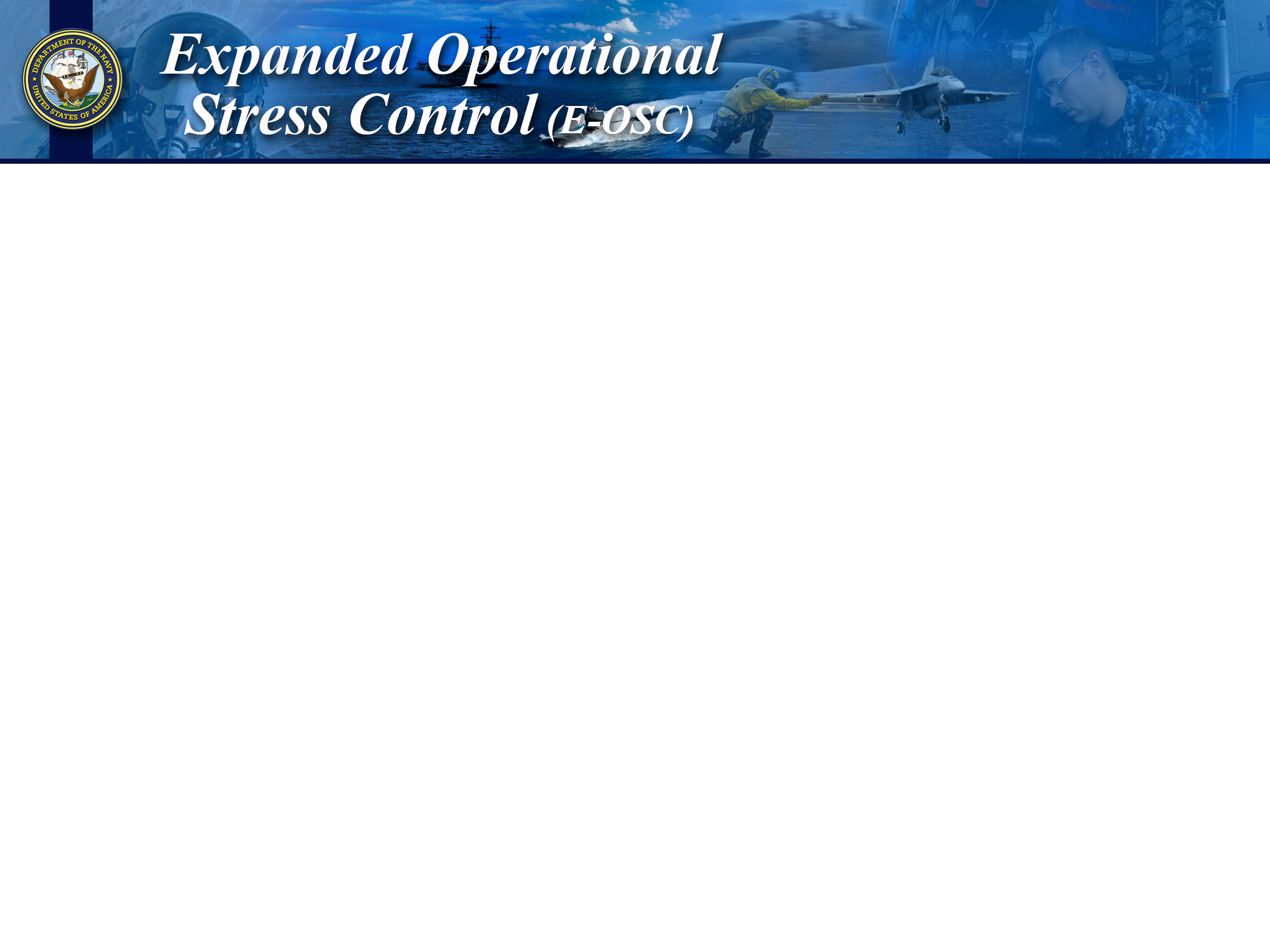 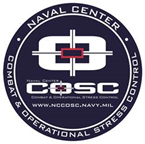 Formal Practice: Meditation
Coast Guard Operational 
                  Stress Control (CG-0SC )
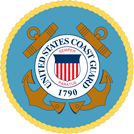 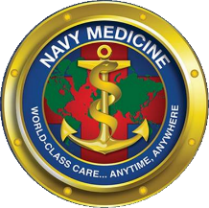 Body Scan
Focuses attention on different body parts in sequence. 
Trains interoceptive awareness, attentional control, and acceptance

Awareness of Breath
Uses the breath as the object of attention.
Trains focused attention, concentration, and equanimity
 
Mindful Movement (e.g. Yoga, Tai chi, Qigong)
A unique way of being in the body while in motion, movement for the sake of movement
A body scan in motion
Any movement can be practiced mindfully
Trains bodily awareness, concentration, and acceptance
[Speaker Notes: Mindfulness Experientials

There are many different ways to practice mindfulness. Here are examples of some mindfulness meditation techniques. The best type of mindfulness practice is the one you do, so if one technique does not work for you, keep experimenting until you find one that fits.

Body Scan
Focuses attention on different body parts in sequence. 
Trains interoceptive awareness (knowing what is going on inside the body), attentional control, and acceptance

Awareness of Breath
Uses the breath as the object of attention.
Trains focused attention, concentration, and equanimity
Additionally we’re beginning to establish the breath as an anchor to the present moment for a distracted mind and a safe refuge for  an upset mind.

 
Mindful Movement (e.g. yoga, tai chi, qigong)
A unique way of being in the body while in motion, movement for the sake of movement
A body scan in motion
We are not looking to achieve anything in particular (get stronger, become more flexible, or relax). Rather we are deliberately noticing the effects of movement and pace on the body, thoughts, and emotions
Any movement can be practiced mindfully
Trains bodily awareness, concentration, and acceptance]
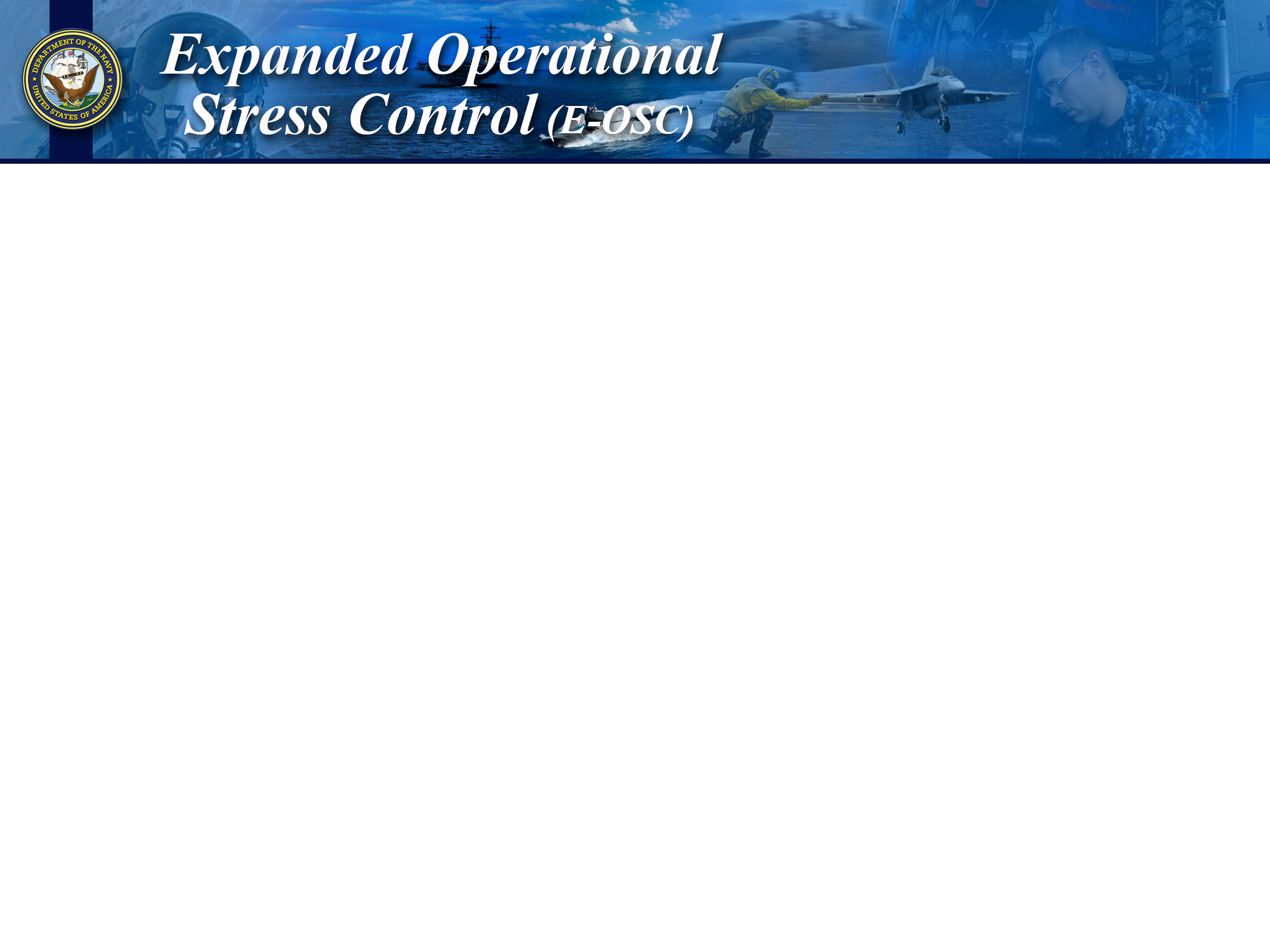 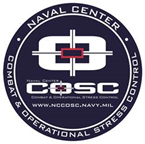 Informal Practice: Operationalized Mindfulness
Coast Guard Operational 
                        Stress Control (CG-0SC )
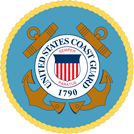 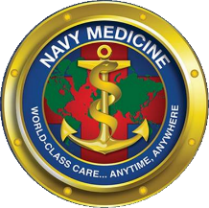 S.T.O.P.
In moments of stress S.T.O.P., Stop, Take a deep breath, Observe what is happening internally and externally, Proceed with appropriate action

R.A.I.N.
During moments of stress, Recognize what’s going on, Allow the feelings to be there, Investigate with kindness and curiosity, and Nurture yourself (and others).  

Pause during transitions
Use transitions within your day as reminders to pause and bring mindful awareness to the next cycle of breath. 

Redlight meditation
Treating a red light as an invitation to mindfulness. Allowing it to help us resist rushing and return to the present moment.
[Speaker Notes: Mindfulness Experientials



S.T.O.P. – in moments of stress S.T.O.P., Stop, Take a deep breath, Observe what is happening internally and externally, Proceed with appropriate action

R.A.I.N. 
Recognize - What’s going on? In-the-moment awareness.
Allow - Take a pause and simply allow feelings to just be there. Sit with unpleasant feelings.
Investigate with kindness & curiosity - What is my body trying to tell me? What beliefs are coming up for me? You might ask yourself, what most wants attention? How am I experiencing this in my body? Or, what am I believing? 
Nurture – How can I care for myself (and others) right now? What’s the wisest move in this situation? Actually do it.

Pause during transitions
Use transitions within your day as reminders to pause and bring mindful awareness to the next cycle of breath. 
Examples of transitions: work to home, home to work, taking the watch, passing the watch, starting a meeting, ending a meeting, 
Ask your group what transitions they might use to pay kind curious attention to a cycle of breath

Redlight meditation
When we see a red light or a stop sign, we can smile at it and thank it, because it is helping us return to the present moment. Treat the red light as an invitation to mindfulness. Instead of thinking of it as an enemy, preventing us from achieving our goal, we can see the redlight as our friend. It helps us resist rushing and reminds us to return to the present moment.
Consider asking your group (particularly for those underway and not driving daily), what their red lights might be? What do they often see as an obstacle to getting where they need to go that could be reframed as an invitation to mindfulness?]
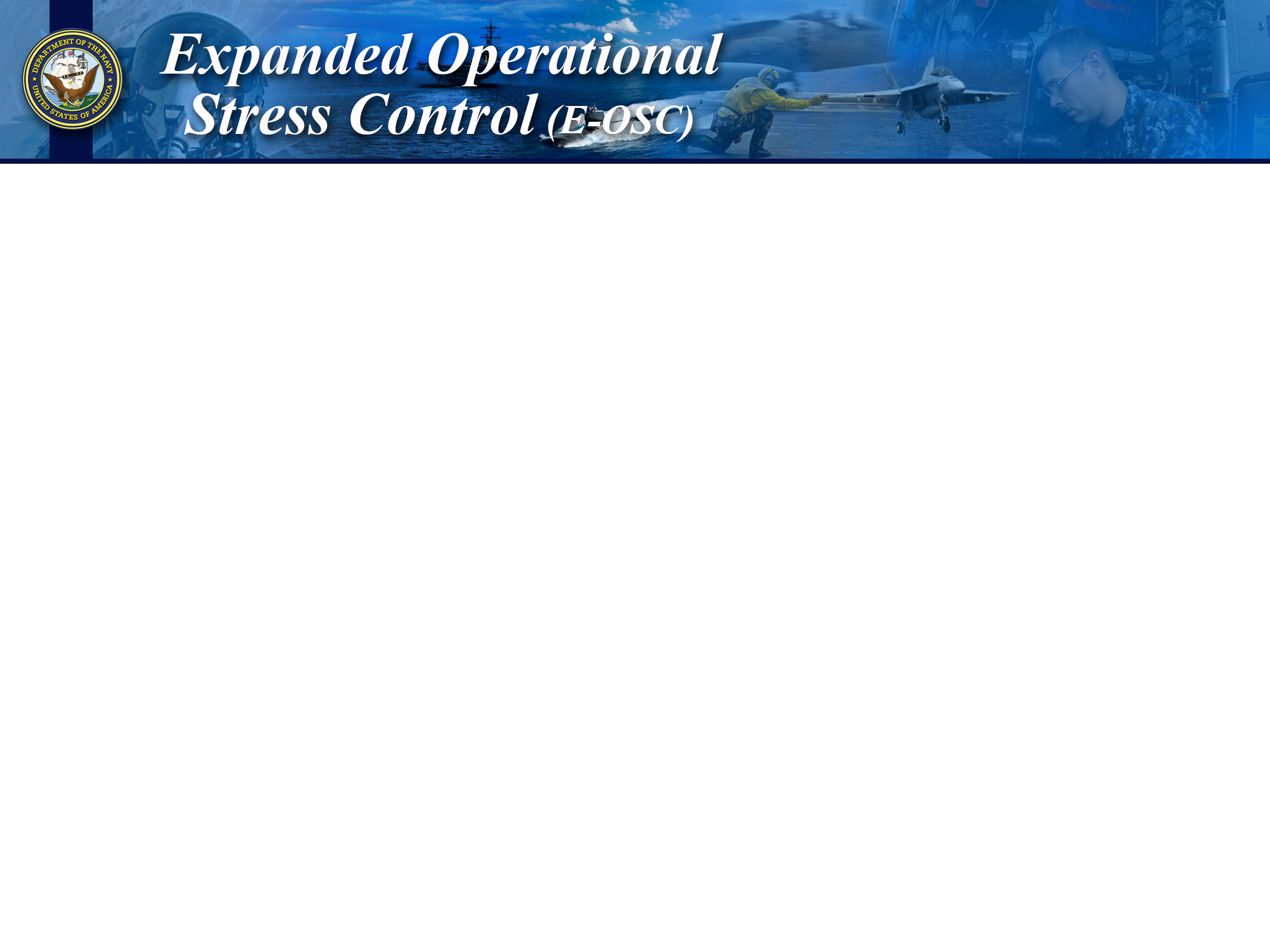 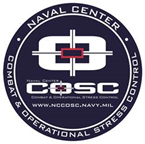 Relaxation Experientials
Coast Guard Operational 
                    Stress Control (CG-0SC )
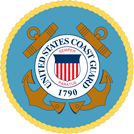 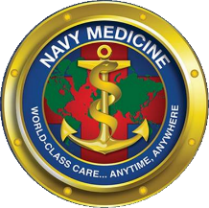 Diaphragmatic Breathing
Recalibration
Progressive Muscle Relaxation
Imagery/Visualization
[Speaker Notes: Relaxation Experientials

Instructor Note: 

When we notice that we are feeling stressed, we can meet stress with mindfulness, bringing kind curious attention to the sensations associated with the stress. We can also use this information to deliberately employ several relaxation techniques to help lower our arousal level.

Here are some examples of down regulation experientials that we will be discussing and practicing throughout this training. 

Diaphragmatic Breathing
Recalibration
Progressive Muscle Relaxation
Imagery/Visualization]
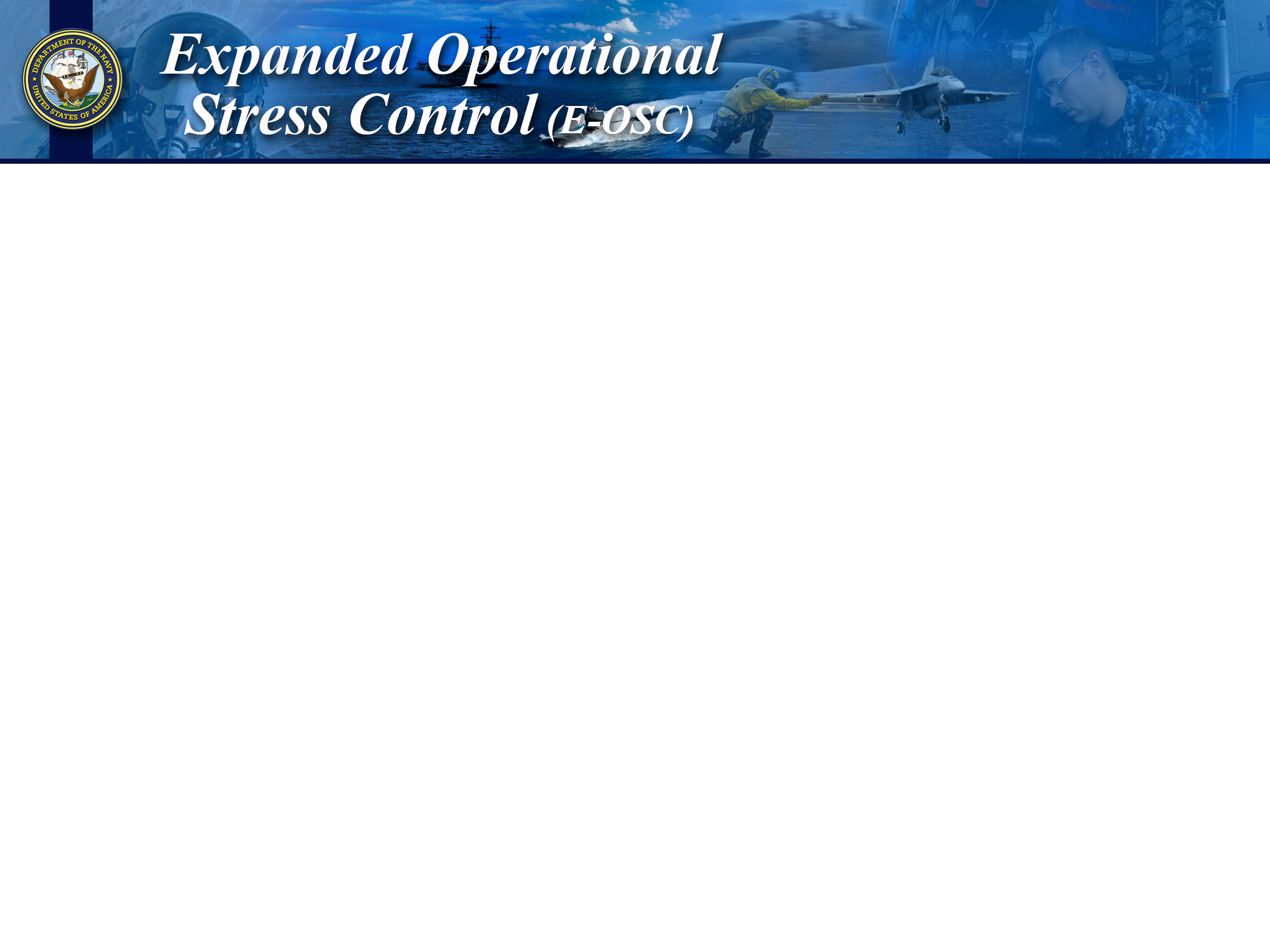 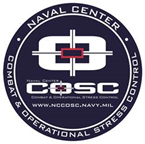 Relaxation Experientials
Coast Guard Operational 
                        Stress Control (CG-0SC )
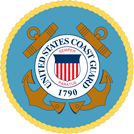 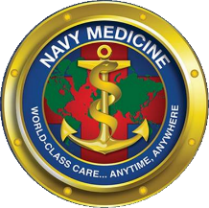 Diaphragmatic Breathing (belly breathing/abdominal breathing) 
Controlled breathing through diaphragmatic (deep), rhythmic inhales and exhales
 
Recalibration
A quick paced breathing technique that can help manage physiological arousal, and improve focus, attention and performance

Progressive Muscle Relaxation
A way to notice the difference between tension and relaxation and control your level of arousal by controlling physical tension

Imagery/Visualization
The practice of creating detailed thoughts and pictures in your mind using all of the senses, not just vision
[Speaker Notes: Relaxation Experientials

Diaphragmatic Breathing (belly breathing/abdominal breathing): Controlled breathing through diaphragmatic (deep), rhythmic inhales and exhales initiates a relaxed state in the body and may assist in focusing the mind. The breath is the foundation of most relaxation techniques.

Recalibration: A performance psychology breathing technique used to help individuals maintain their composure during high stress situations. This breathing technique consists of inhaling for 5 seconds through the nose, and then exhaling through the mouth for 7 seconds. 
This technique does not require you to stop what you are doing or close your eyes. It is designed to be used during real world situations to help you execute the mission. You need to regularly practice this breathing technique during non-stressful situations so that they will be able to properly utilize it during moments of high stress.

Progressive Muscle Relaxation: A way to notice the difference between tension and relaxation and control your level of arousal by controlling physical tension
This exercise is performed by tensing and releasing muscles in a sequence.

Imagery/Visualization: The practice of creating detailed thoughts and pictures in your mind using all of the senses, not just vision]
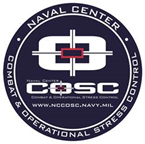 Coast Guard Operational 
                      Stress Control (CG-0SC )
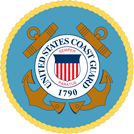 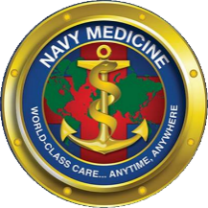 Experiential: Recalibration
[Speaker Notes: Experiential: Recalibration

The goal of this exercise is to teach you how to manage your level of physiological energy so that you can perform at an optimal level.

Directions: 
Introduce the concept of energy management through the practice of recalibration. Energy management is to manage your energy through the practice of recalibration to think clearly, improve your focus and perform optimally. 

Script:
For this practice, you can sit or stand, and leave your eyes open or closed. Slowly inhale for five whole seconds - pause - and then slowly exhale for seven whole seconds. Like this: inhale...1...2...3...4... And hold 1...2...Exhale...1...2...3...4...5...6...Continue this for three more rounds of breath

Time Allotted: 5 minutes

Discussion Questions: 
-What do you notice that is different now than before you started?]
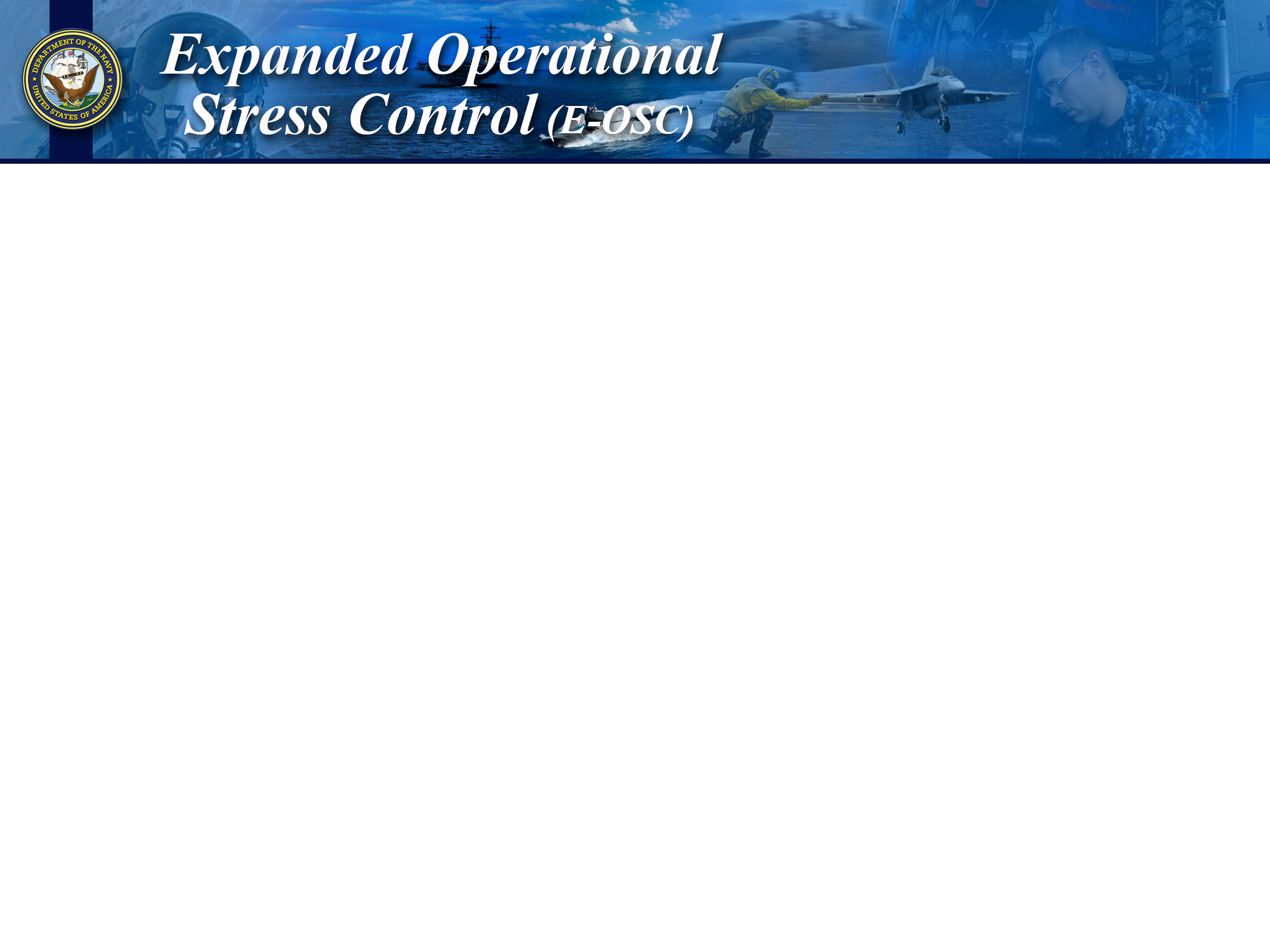 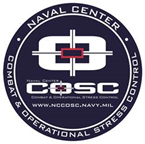 Coast Guard Operational 
                  Stress Control (CG-0SC )
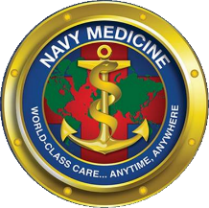 Practice, Practice, Practice…
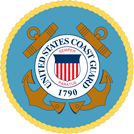 Start small; 5-10 minutes per day
Set reminders to practice until you have created a new habit

Have patience
If your mind wanders (which it will), gently bring it back
You can always begin again. That is the practice.

Find creative solutions
Use the skills you already have

Intentionally bring more awareness to your daily activities. Create your own informal practices:
Noticing one new thing “on watch”
Washing the dishes
Walking in nature
Taking a shower
Sweeping the floor


Repeat. Keep doing this over and over!
[Speaker Notes: Practice, Practice, Practice

Discussion Questions: 
-What do you think will be the hardest part of practicing mindfulness?
-What are the daily activities you currently do, where you can incorporate practicing mindfulness?

Mindfulness requires practice (similar to the way that fitness is an approach to train the body). Results are not instant, and you will have to practice regularly in order to see the benefits. Think of it like going to the gym, you can't go to the gym once thinking that you will see instant results. You need to develop a regular practice and the best way to ensure you develop that regular practice is to incorporate it into your day-to-day routine. The best opportunities to practice mindfulness will often occur during day-to-day experiences (ex. stuck in traffic). Using informal opportunities to practice acting mindfully will help you to develop a habit of responding more mindfully to stressful situations.

Start small; 5-10 minutes per day
Set reminders to practice until you have created a new habit

Have patience
If your mind wanders (which it will), gently bring it back
You can always begin again that is the practice

Find creative solutions
Use the skills you already have 

Intentionally bringing more awareness to your daily activities. Create your own informal practices:
Noticing one new thing “on watch”
Washing the dishes
Walking in nature
Taking a shower
Sweeping the floor


Repeat. Keep doing this over and over!]
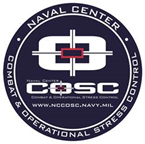 Mindfulness Resources
Coast Guard Operational 
                  Stress Control (CG-0SC )
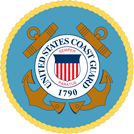 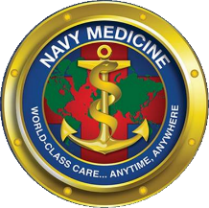 Mindfulness Coach 2 App Mindfulness Coach 2 was developed to help service members learn how to practice mindfulness. https://mobile.va.gov/app/mindfulness-coach 

Healthy Minds Program App Free, well-structured mindfulness app developed by University of Wisconsin-Madison researchers. Combines podcast-style lessons and seated + active meditations to teach mindfulness as a skill https://hminnovations.org/meditation-app 

Insight Timer Free mindfulness app with many excellent teachers and a great meditation timer HTTPS://INSIGHTTIMER.COM. 
Suggested teachers: Tara Brach, Joseph Goldstein, Jack Kornfield, Kristin Neff, Sharon Saltzberg, Pete Krichmer, & Joseph Glaser-Reich
[Speaker Notes: Mindfulness Resources 

There are a ton of books, apps, and resources online that provide additional information and guidance for  learning and practicing mindfulness. Below are a list of free mindfulness practice resources designed for military personnel.  

Mindfulness Coach 2 App: Mindfulness Coach 2 was developed to help service members learn how to practice mindfulness. The app provides a gradual, self-guided training program designed to help you understand and adopt a simple mindfulness practice.  
U.S. Department of Veterans Affairs (VA): https://mobile.va.gov/app/mindfulness-coach 

Healthy Minds Program App Free, well-structured mindfulness app developed by University of Wisconsin-Madison researchers. Combines podcast-style lessons and seated and active meditations to teach mindfulness as a skill https://hminnovations.org/meditation-app 

Insight Timer Free mindfulness app with many excellent teachers and a great meditation timer HTTPS://INSIGHTTIMER.COM. 
Suggested teachers: Tara Brach, Joseph Goldstein, Jack Kornfield, Kristin Neff, Sharon Saltzberg, Pete Krichmer, & Joseph Glaser-Reich]
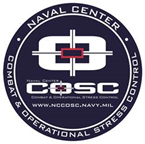 Coast Guard Mindfulness Coaches
Coast Guard Operational 
                  Stress Control (CG-0SC )
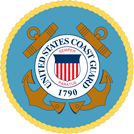 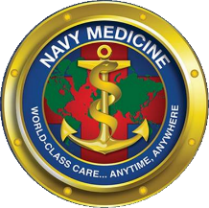 Bob Atadero, EAP Coordinator, Southeast Alaska
robert.m.atadero@uscg.mil 

Jody Carman, EAP Coordinator, Base Kodiak
jody.l.carman@uscg.mil 

Joe Glaser-Reich, Aviation Survival Technician, San Diego
joseph.e.glaser-reich@uscg.mil
[Speaker Notes: The Coast Guard also has several mindfulness coaches who would be more than happy to answer questions you may have about starting a meditation practice or incorporating mindfulness into your daily routine

Coast Guard Mindfulness Coaches:
Bob Atadero, Employee Assistance Program Coordinator, Southeast Alaska
Jody Carman, Employee Assistance Program Coordinator, Base Kodiak
Joseph Glaser-Reich, Aviation Survival Technician, Sector San Diego]
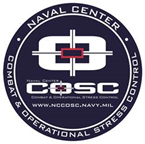 Coast Guard Operational 
                  Stress Control (CG-0SC )
Relaxation Resources
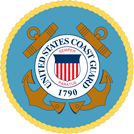 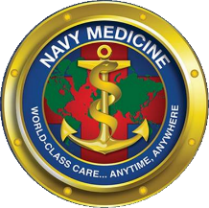 Breath2Relax App: Breathe2Relax offers information about the effects of stress on the body and guides users through a number of relaxation breathing techniques National Center for Telehealth & Technology (T2): http://t2health.dcoe.mil/apps/breathe2relax 

Chill Drills App: Chill Drills walks service members and their families through guided relaxation drills to help create calm, lower stress, and be prepared to deal with pressure in the future: https://www.militaryonesource.mil/resources/mobile-apps/de-stress-and-relax-with-chill-drills-by-military-onesource/
[Speaker Notes: In addition to specific mindfulness resources, the military has many relaxation resources available as well:

Breath2Relax App: Breathe2Relax offers information about the effects of stress on the body and guides users through a number of relaxation breathing techniques National Center for Telehealth & Technology (T2): http://t2health.dcoe.mil/apps/breathe2relax 

Chill Drills App: Chill Drills walks service members and their families through guided relaxation drills to help create calm, lower stress, and be prepared to deal with pressure in the future: https://www.militaryonesource.mil/resources/mobile-apps/de-stress-and-relax-with-chill-drills-by-military-onesource/]